History of Cellular
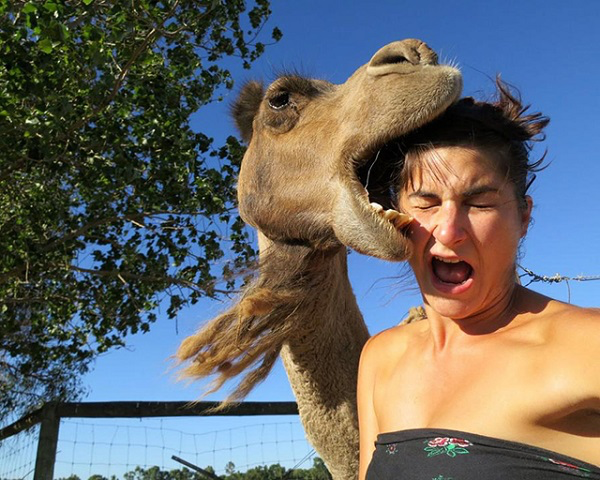 There was a time…
…in which we used our phones to call people…
How far we’ve come
1880, first realistic radio communications
1879, transmission reached 18+ mile mark
1934, FCC formed
1946, First phone that didn’t need wires pops up
1983, Cellular communications sort of appear in the US
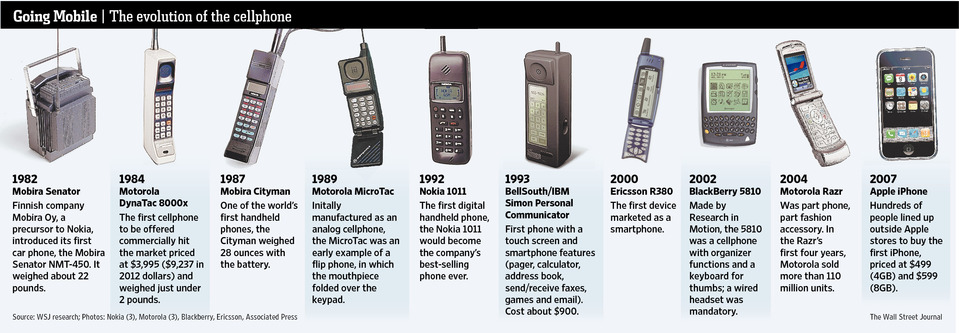 Cool Happenings 1 Year Ago
Boeing
Cisco
Inmarsat
Terms
Base Station… BS
Transmitter of radio waves 
Mobile Station… MS
Receiver of the radio waves
Cell
The area covered by a base station
Cells
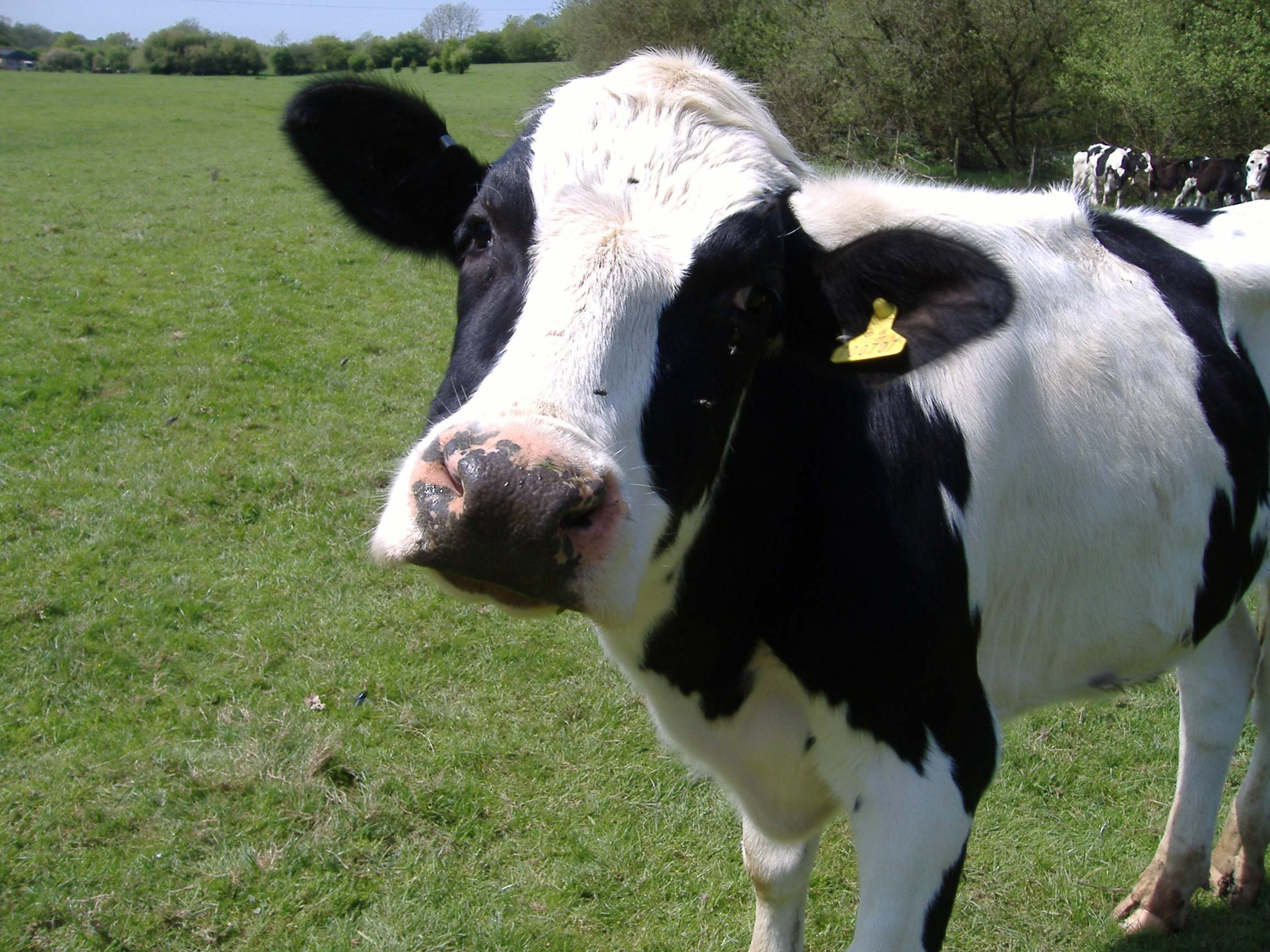 Cells need to be different sizes
In our region, cells are very large
More cows, less devices on the network
Metro regions, more smaller cells exist
Less cows, more devices
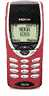 BS
Cell
MS
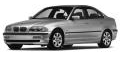 MS
Satellite
In-building
Urban
Suburban
Global
Picocell
Microcell
Macrocell
Global
Other Cell Considerations
Data transmission hates mobility
Every base station handoff disrupts transmission
The faster we’re moving, the less data we can transmit
OR
The faster we’re moving, the more expensive data transmission is
Vehicular
Universal Mobile Telecommunications System
Broadband radio
Mobile Broadband System
Global System for Mobile Communications
Mobility
Pedestrian
Local Multipoint Distribution System
Satellite Universal Mobile Telecommunications System
Broadband Satellite Multimedia
Stationary
0.01
0.1
1
10
100
Data rate (Mb/s)
Frequencies
We measure these in hertz…
We don’t want to overlap
Try it: get a bunch of 900Mhz cordless phones in one place
You’ll eventually run into troubles
The good part: the base stations in everyone’s house is low power
…or at least it’s supposed to be…
Bandwidth is important!
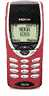 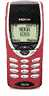 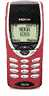 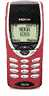 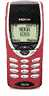 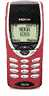 BS
BS
BS
BS
BS
BS
Cell
Cell
Cell
Cell
Cell
Cell
MS
MS
MS
MS
MS
MS
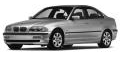 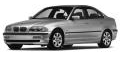 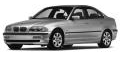 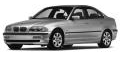 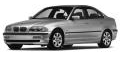 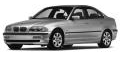 MS
MS
MS
MS
MS
MS
FM Radio Stations
104.7   <- is this a legit station?

98.8     <- is this a legit station?
FM Radio Overlap
We can’t have overlapping use of frequencies
Signals would become confused
FM Radio is given a 200kHz width  (bandwidth!)
Ideally they should be spot on in the center
This helps prevent overlap
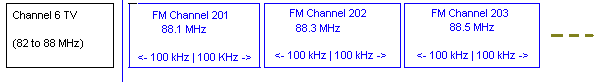 Bandwidth
Difference in the upper/lower frequencies
For us, we’ll focus on a single channel
The same bandwidth can carry equal data
Example: 3kHz for a phone conversation
So, the band 1kHz-4kHz can be the same as 100002 kHz – 100005 kHz
Other Common Radio Frequencies
535-1705 kHz	AM Radio
174.0-216.0 TV Channel 7-13
978 Mhz	Low flying aircraft
1090 MHz	High Flying aircraft
47.0-47.2 Ghz	Armature satellites

20-20000 Hz	Human Ear
Is 20,000 loud?
Problem
We have tons of high powered devices 
If we could listen to the spectrum, it’d be very noisy
We need to keep different devices separated
Put them on different frequencies
There’s a reason you don’t hear cell phone calls with an FM radio
FM operates on different frequencies 87.5-108.0 MHz

If only there was a government agency to save the day!
The FCC
Make word-wide wire and radio communications available at reasonable charge
Six Objectives:
Promote broadband
Foster competition
Regulate spectrum
Media -> wardrobe malfunction?
Public and Homeland Safety -> Emergency response
Modernize themselves
FCC- Radio Regulation
Regulates: broadcasting, amateur radio, radar, repeaters
Basically: if it broadcasts a signal, they regulate it
Antennas! http://wireless2.fcc.gov/UlsApp/AsrSearch/asrRegistrationSearch.jsp
The FCC sells spectrum
Electromagnetic spectrum
Question: Do the frequencies we use on devices change?
Auction 73
Remember the switch to digital TV??
Around 2008, broadcast TV had to become digital
Left 700MHz band open for use, FCC sold it
TV Channels 52 through 69
It’s happened before, channels 70-83 for analog cell phones
Total price for sale: wee bit over $10 billion
Bidders: US Cellular, Verizon, AT&T, EchoStar